TeachingEnglish lessons
What’s the weather like?
May 2020
www.teachingenglish.org.uk
Weather rhyme
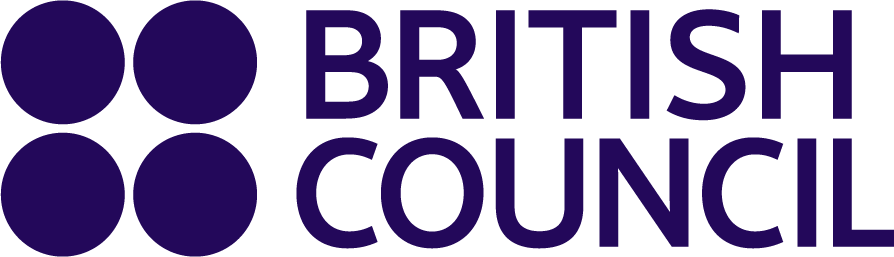 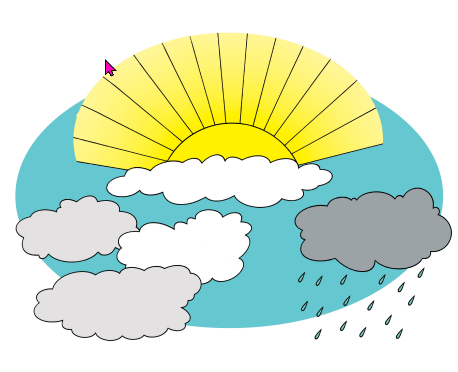 Whether the weather is warm,
whether the weather is ………,
we have to put up with the weather,
whether we like it or not.
https://learnenglishkids.britishcouncil.org/fun-games/tongue-twisters/whether-weather
www.teachingenglish.org.uk
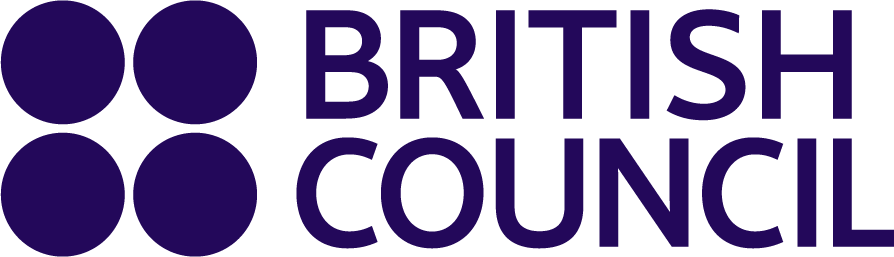 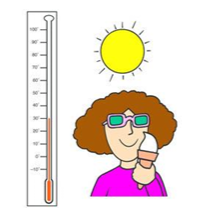 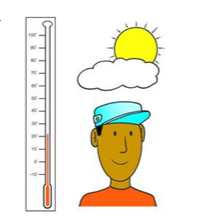 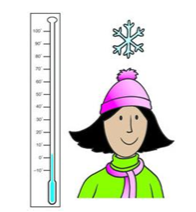 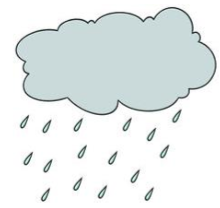 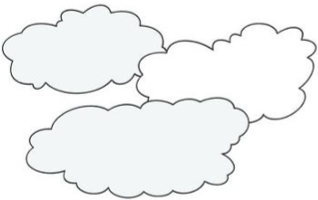 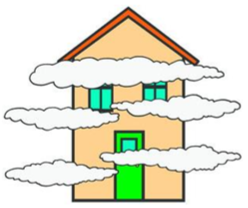 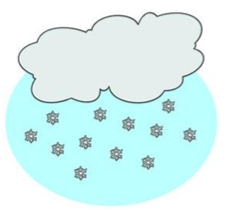 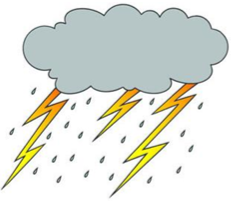 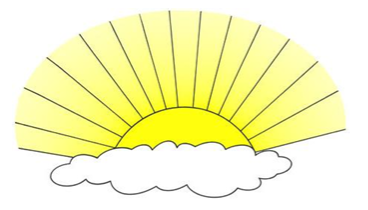 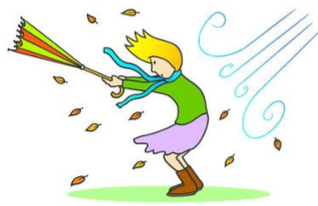 www.teachingenglish.org.uk
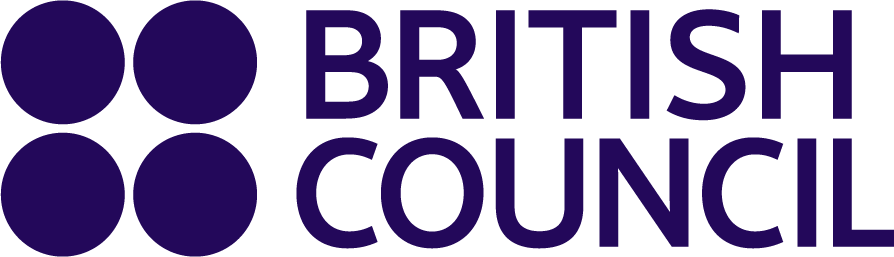 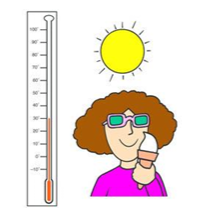 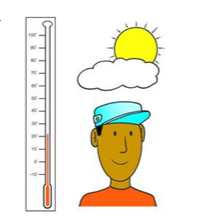 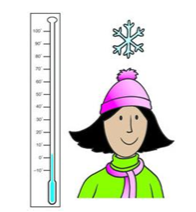 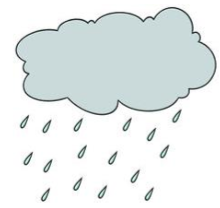 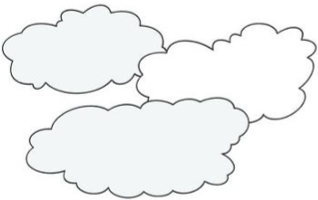 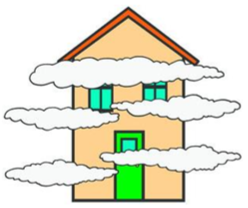 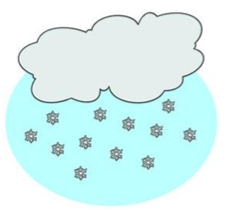 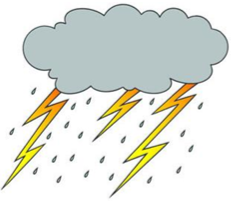 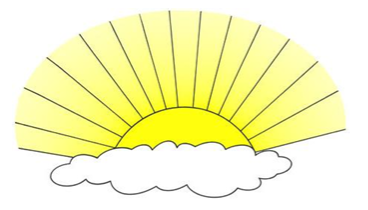 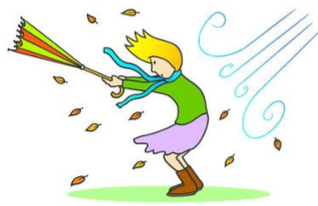 www.teachingenglish.org.uk
Weather game
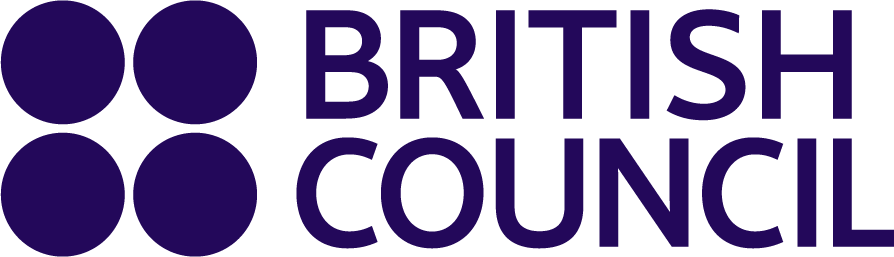 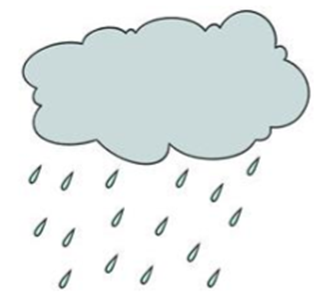 www.teachingenglish.org.uk
What’s the weather like?
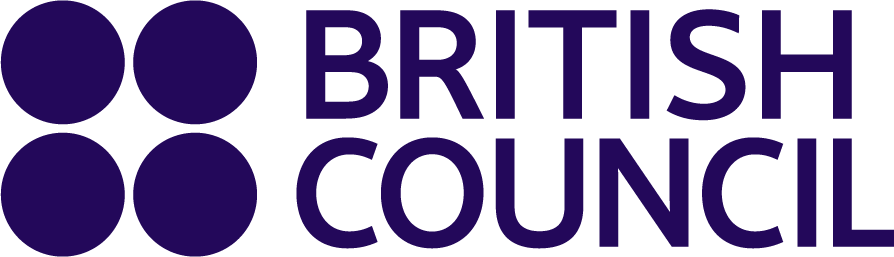 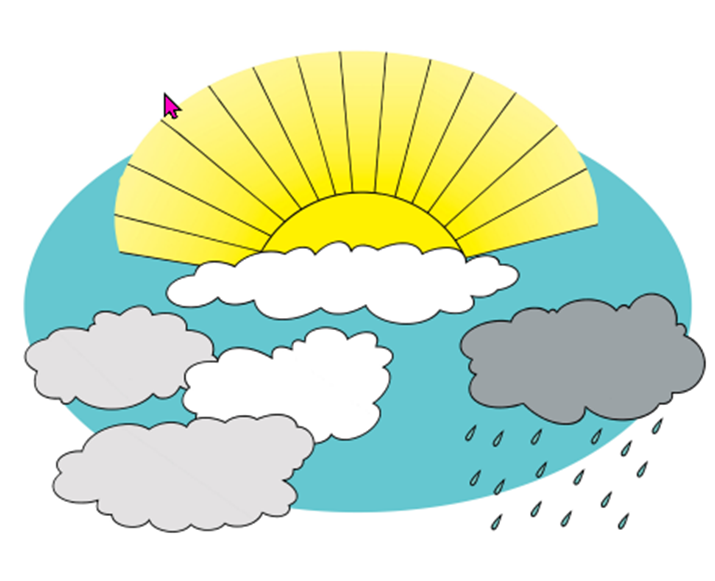 www.teachingenglish.org.uk
What’s the weather like?
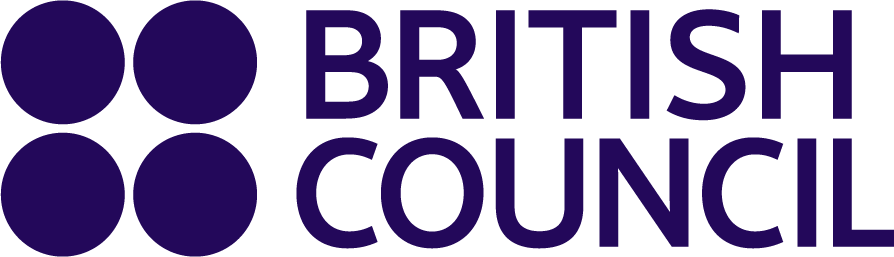 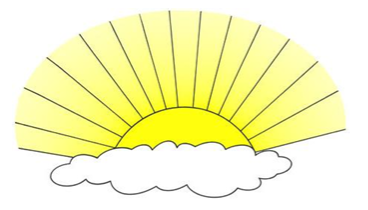 www.teachingenglish.org.uk
What’s the weather like?
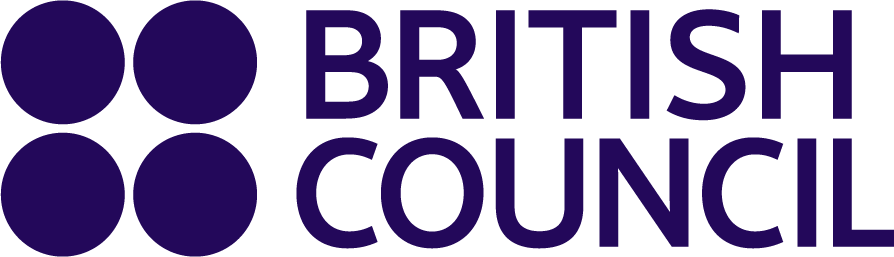 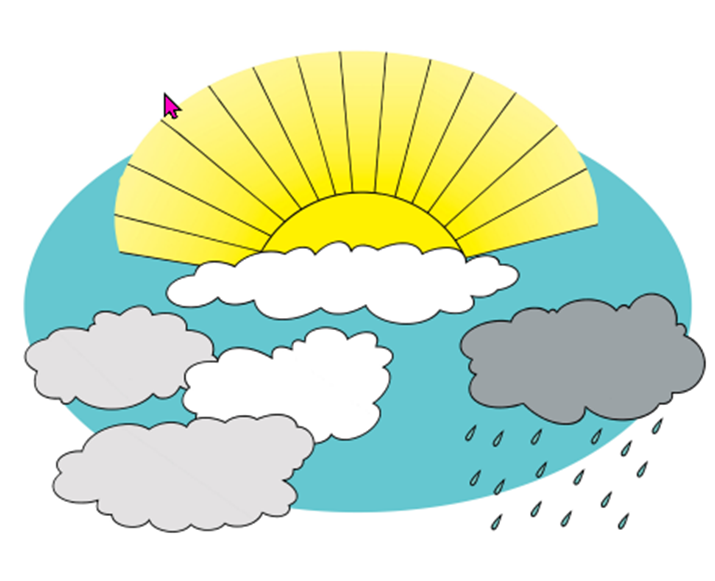 www.teachingenglish.org.uk
What’s the weather like?
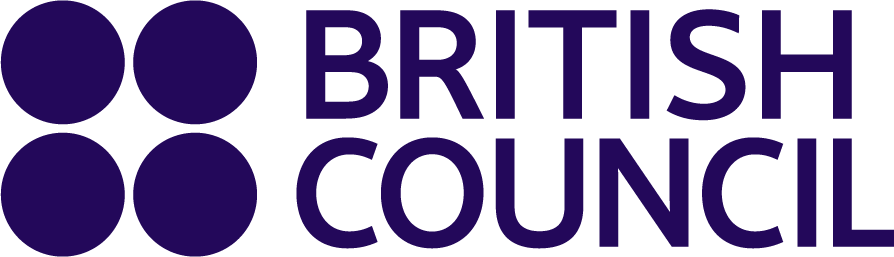 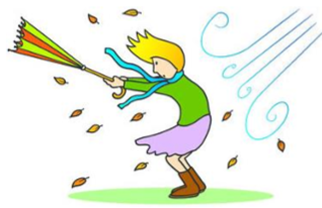 www.teachingenglish.org.uk
What’s the weather like?
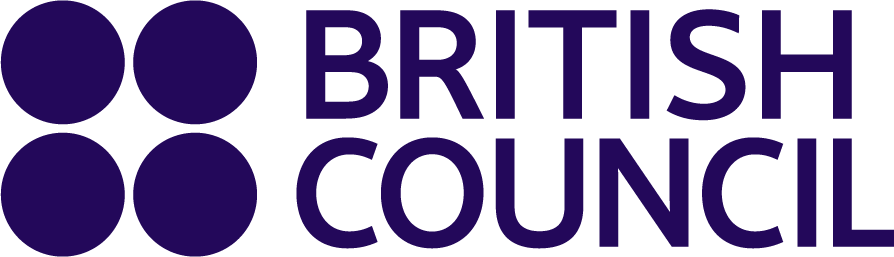 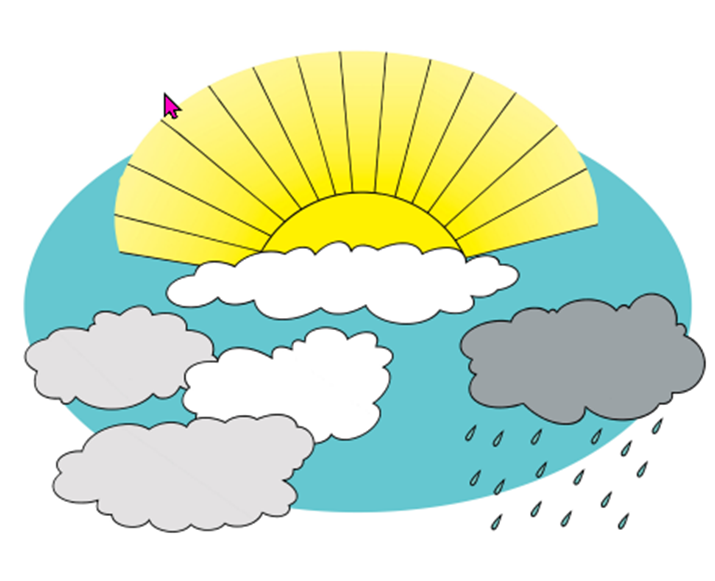 www.teachingenglish.org.uk
What’s the weather like?
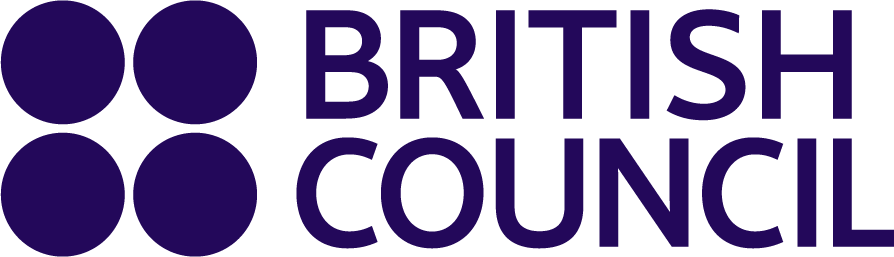 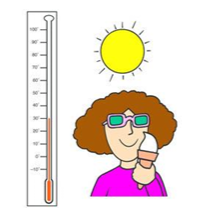 www.teachingenglish.org.uk
What’s the weather like?
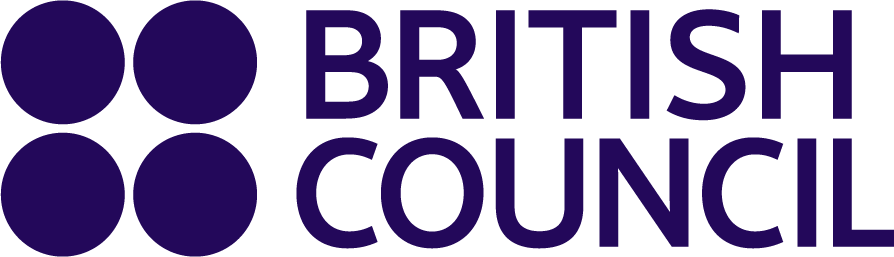 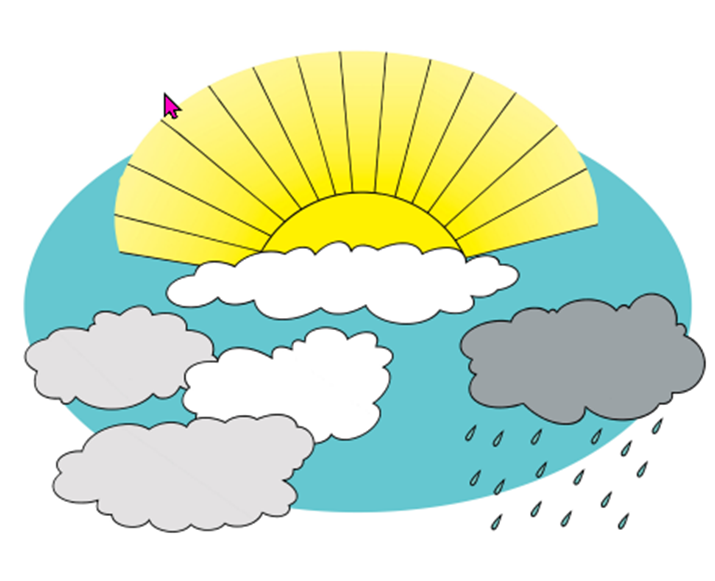 www.teachingenglish.org.uk
What’s the weather like?
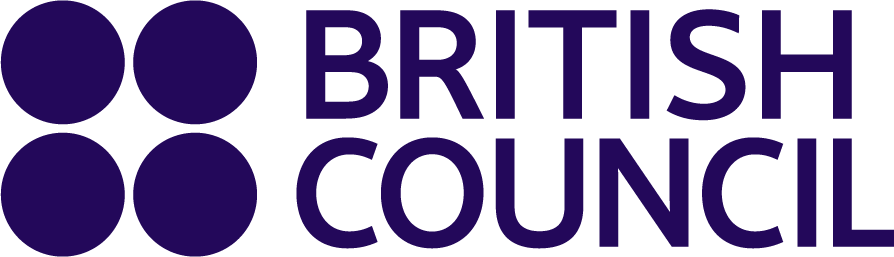 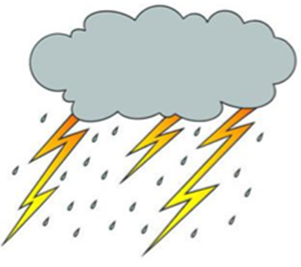 www.teachingenglish.org.uk
What’s the weather like?
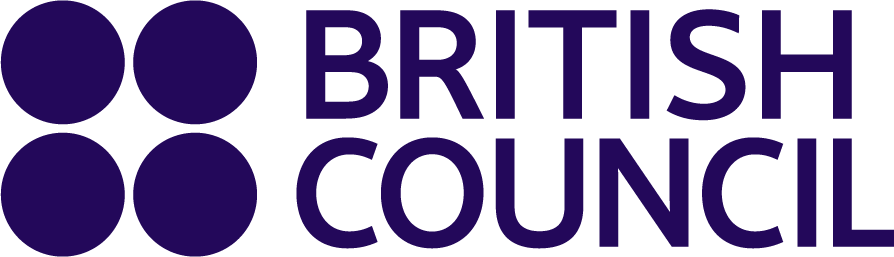 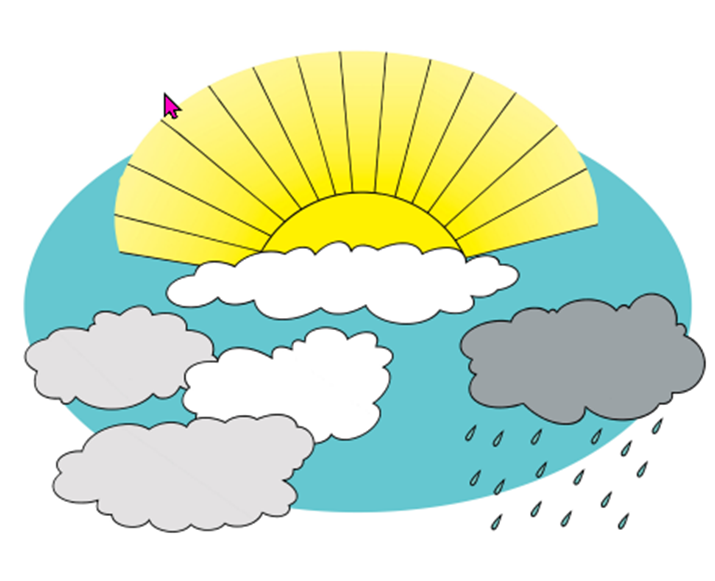 www.teachingenglish.org.uk
What’s the weather like?
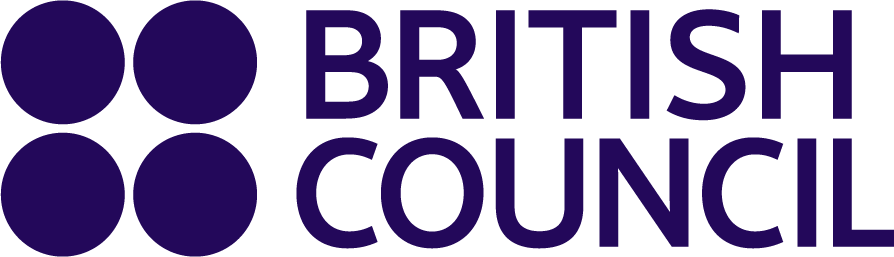 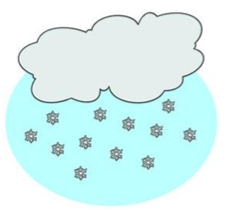 www.teachingenglish.org.uk
What’s the weather like?
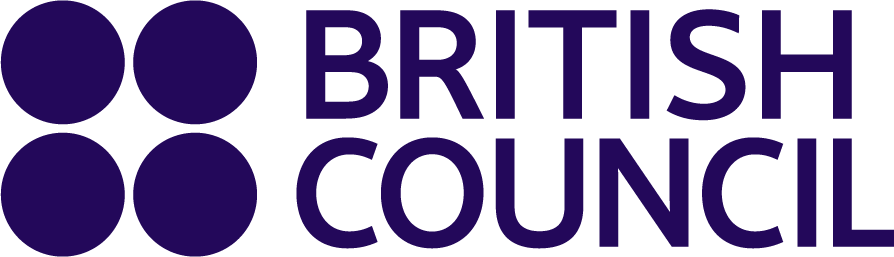 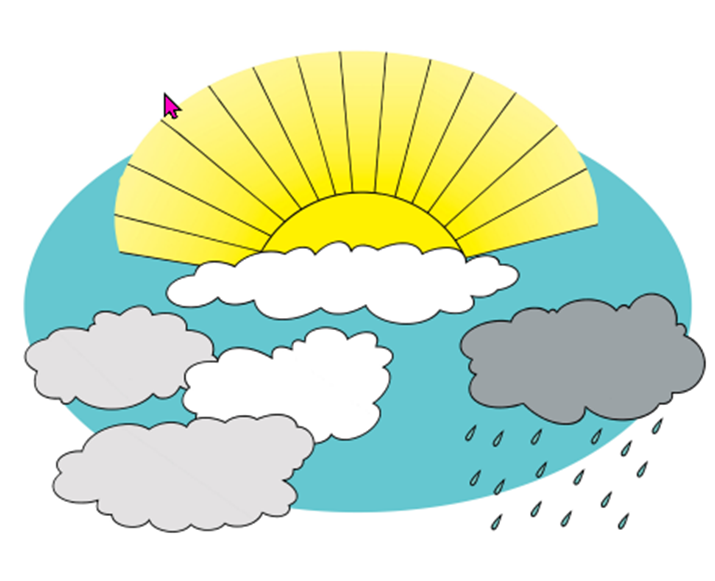 www.teachingenglish.org.uk
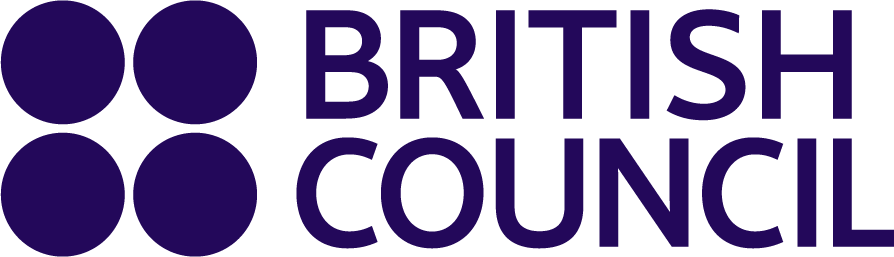 What’s the weather like?
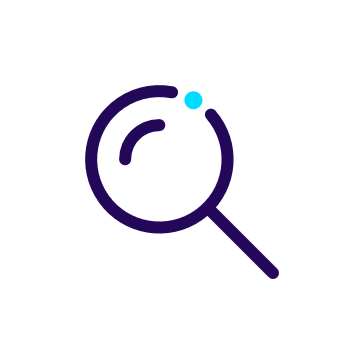 Find out! 

Listen for your country. Find out:
the capital city
what the weather’s like there
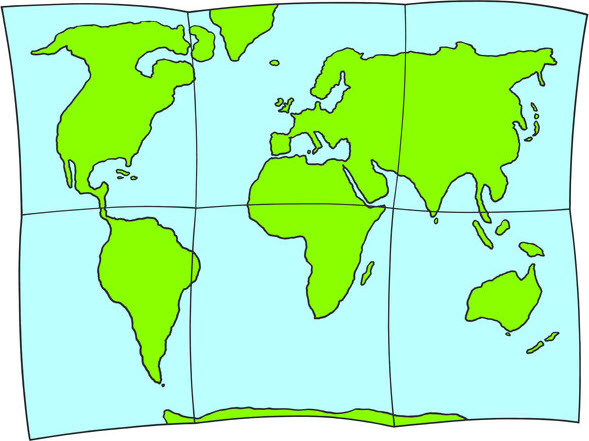 www.teachingenglish.org.uk
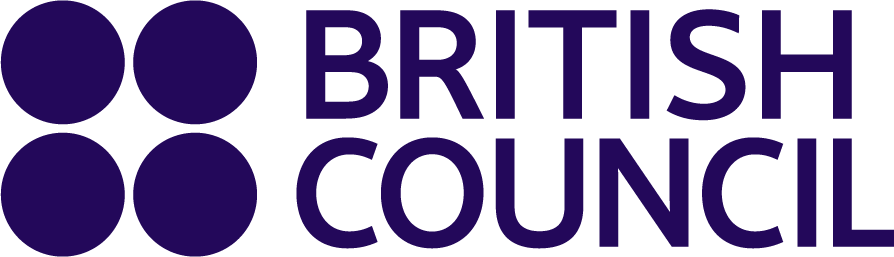 What’s the weather like?
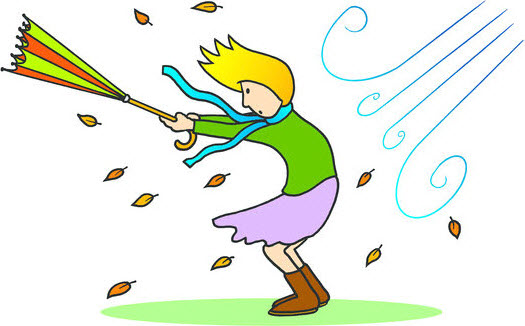 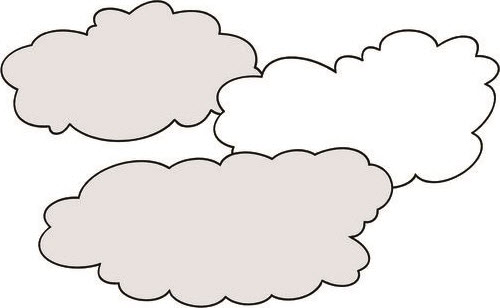 What’s missing?
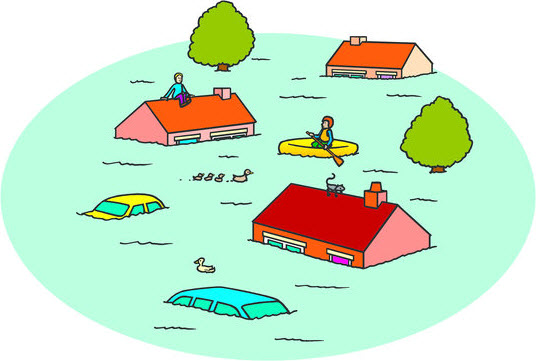 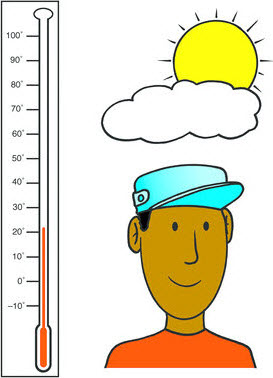 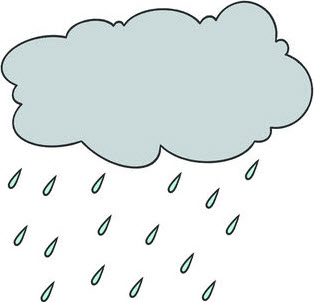 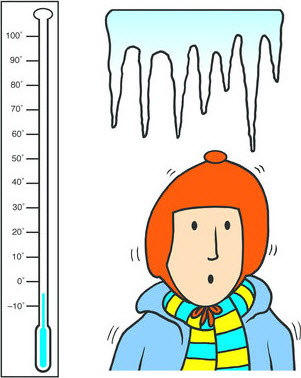 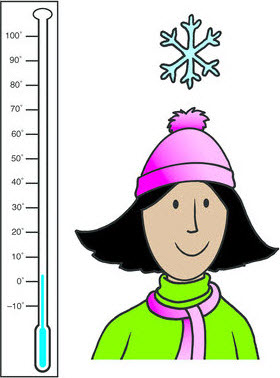 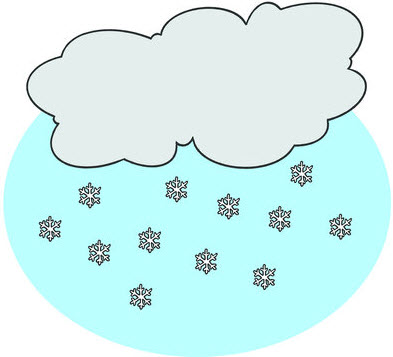 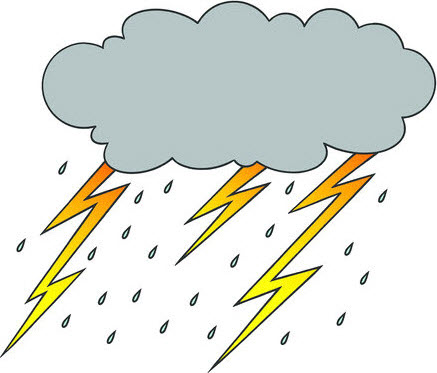 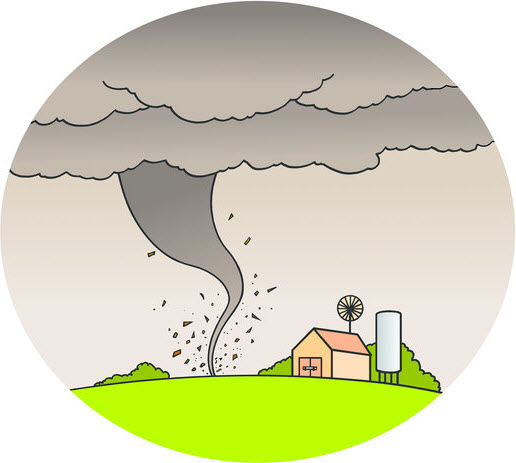 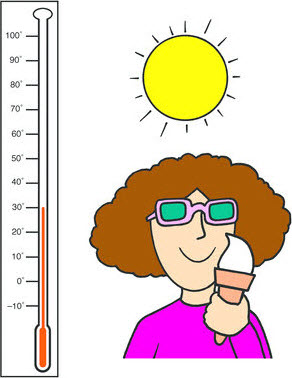 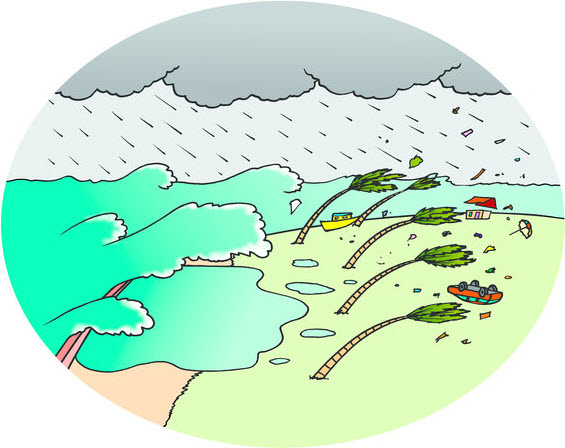 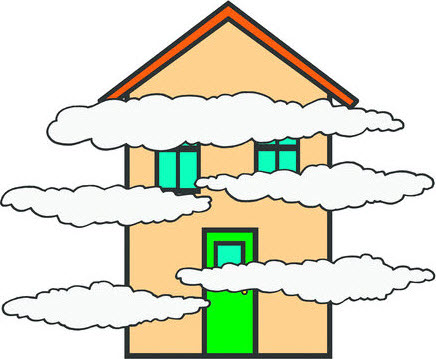 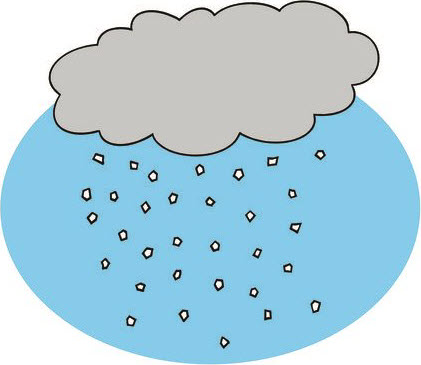 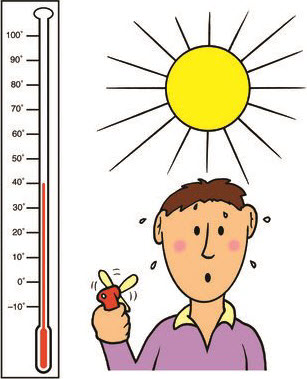 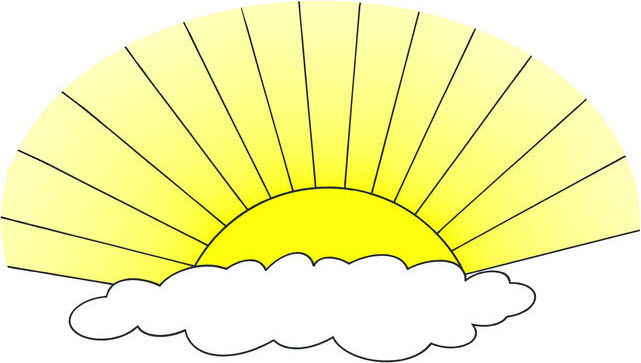 www.teachingenglish.org.uk
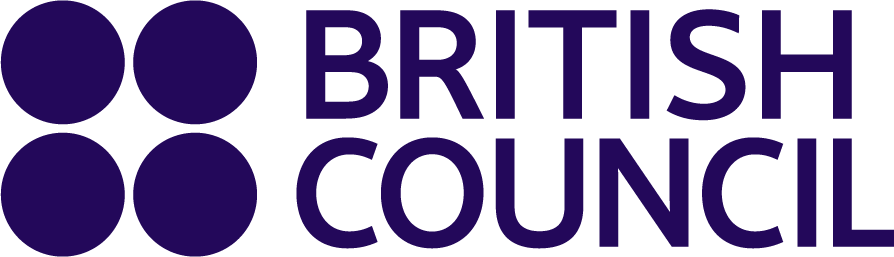 What’s the weather like?
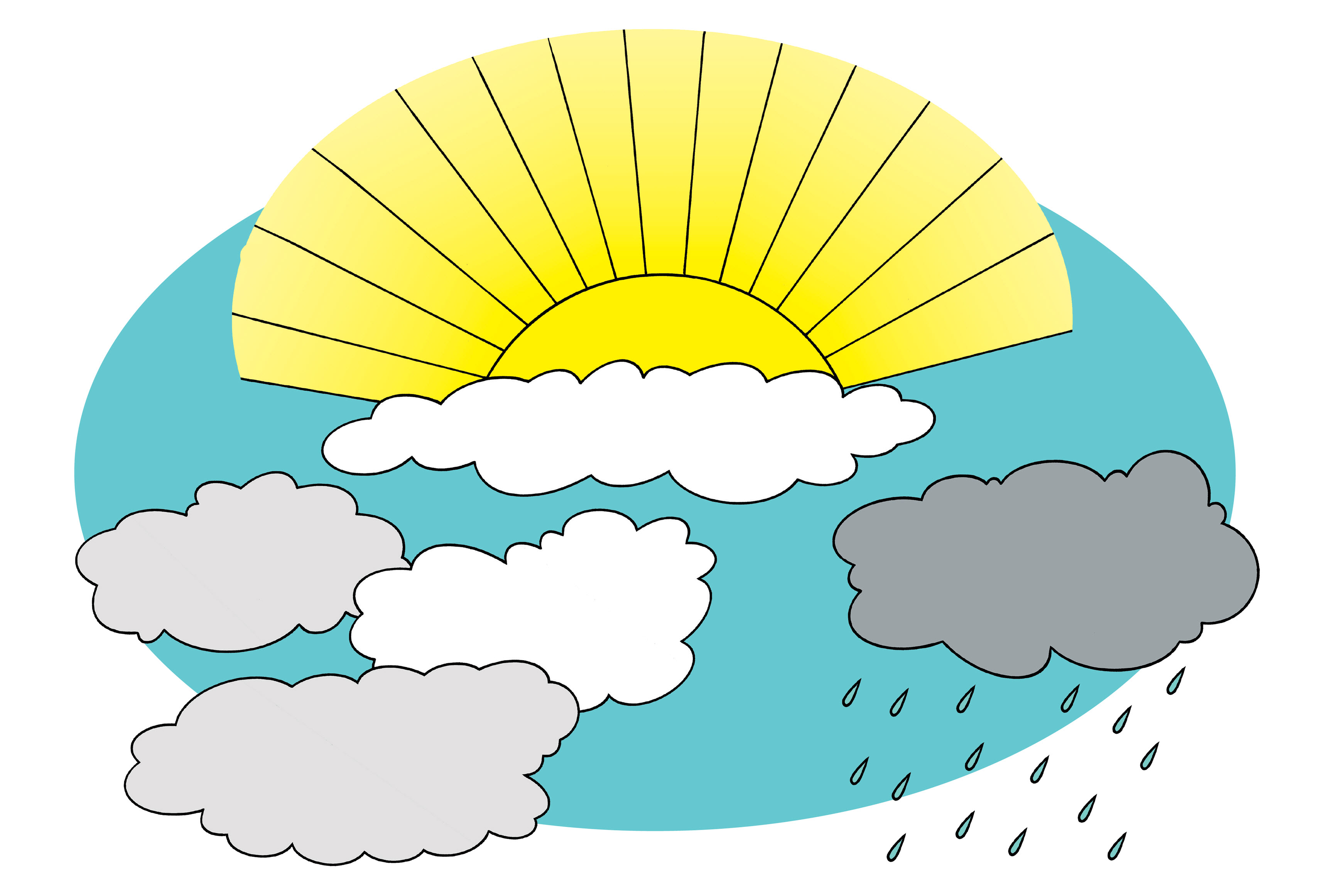 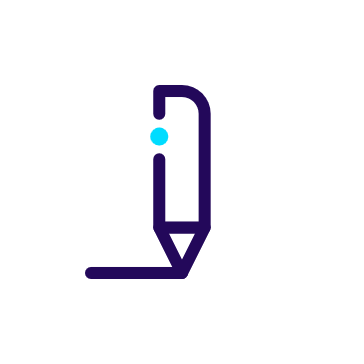 Homework

Write a description of what you’d like to see out your window!
www.teachingenglish.org.uk
TeachingEnglish lessons
What’s the weather like?
Thanks for coming!
www.teachingenglish.org.uk